Intelligens rendszerfelügyelet
Mentés, archiválás
Tóth Dániel, Szatmári Zoltán
[Speaker Notes: Utolsó módosítás: 2011. 04. 21.]
…
Bugsy-nak annyi!
Pedig csak ő tudta Az Üzlet részleteit… 
Úgy tűnik a sírba vitte magával a tudását ;( Sob.
Nem tudjuk visszatölteni biztonsági mentésről?
A fájlok megvannak, de ez nem elég, nem indul el. 
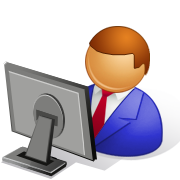 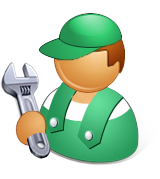 Bugsy,
the database server
RIP
2005-2010
Az előző részek tartalmából
Szolgáltatásbiztonság az IT rendszerekben
Alap technikák
Analízis eszközök (FMEA, hibafa…)
Fürtök
…
Replikációs módszerek
Tartalom
Hibatűrés az adattárolásban
Alap technikák
Mi mire való

Mentés (Backup)

Archiválás

Adatmegsemmisítés
Hibatűrés az adattárolásban
Az adat többet ér, mint az adathordozó
Az adathordozó pótolható, az adat többnyire nem
Az adathordozók nem örökéletűek
Maguktól is elromolhatnak…
Elemi kár is elpusztíthatja
És persze exponenciálisan nőa tárolandó adatmennyiség…
HDD
====
[Speaker Notes: Jön A Meteor! ]
RAID
Már láttuk mérésen… Kérdés:
Van-e értelme RAID-nek desktop gépeken?
Válasz:
Attól függ 
El kell dönteni, hogy mit akarunk
Nagy teljesítmény? 
RAID-0
Hibatűrés? 
RAID-(1-6)
Biztosan?
Mennyi ideig állhat egy desktop gép?
Mik a jellegzetes hibamódok?
Mennyi az előfordulási valószínűségük? (hasból)
Ebből mennyi ellen véd a RAID?
Még mindig RAID kell nekünk?
RAID
Kérdés:
Van-e értelme RAID-nek szerver gépeken?
Válasz:
Attól függ , de azért többnyire egyértelmű igen
Miért?
Elsősorban hibatűrési céllal
De itt is el kell gondolkodni a kérdéseken: Mennyi ideig állhat a szerver gép?
Szerencsére minden IRF hallgató tudja, hogy ez egy rosszul feltett kérdés! Helyesen: mennyi ideig eshet ki a szolgáltatás?
Mik a jellegzetes hibamódok?
Mennyi az előfordulási valószínűségük? (hasból)
Ebből mennyi ellen véd a RAID?
Kell a RAID mellé más is nekünk?
Hibatűrés az adattárolásban
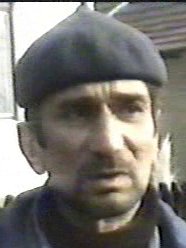 „Csalás!”  Az archiválás NEM hibatűrési mechanizmus, nem összekeverendő a backuppal!
Az archiválás célja a már használaton kívüli, de megőrzendő adatok biztonságos tárolása
Gyors áttekintés
Adattár hibatűrési technikák áttekintése:
Kis kiesés,
 Nincs adatvesztés
 Sok közös modusú hibalehetőség
Nagy kiesés,
 Legutóbbi adatmódosítás elveszhet
 Kevés közös modusú hibalehetőség
FolyamatosReplikáció
Periodikus Replikáció
RAID
Mentés
Léteznek olyan Backup eszközök, amik a hagyományos periodikus backupot kombinálják folyamatos fájl szintű replikációval. Pl. Tivoli Continous Data Protection
Replikáció, DRBD
Replikáció (folyamatos vagy periodikus)
Átmeneti megoldások a RAID és a backup között
DRBD (Distributed Redundant Block Device)
SAN (pl. iSCSI)
SAN (pl. iSCSI)
Heartbeat
Újraszinkronizálás
Írt adatok replikációja
Failover
[Speaker Notes: http://www.drbd.org
A DRBD véd sok közös módusú hiba ellen (hw, elemi kár), mert akár földrajzilag távol is lehetnek a csomópontok. Nem véd emberi, OS, alkalmazás hibája, illetve szándékos rongálás ellen (nem is tudja detektálni ezeket a hibákat, csak blokkos eszközt biztosít és replikálni fogja a hibás adatot is, ha ilyet kap).  Hiba utáni helyreállásnál újraszinkronizál, a meghibásodás óta összegyűlt változásokat replikálja (és a gyakorlatban gyakran ez nem szokott működni…). Van periodikus replikációs üzemmód is, amikor nem folyamatosan, csak meghatározott időnként történik a szinkronban tartás. Az utóbbi a legutóbb módosult adatok elvesztésével jár, de korlátozottan védhet magasabb szintű hibák ellen is.]
Biztonsági másolat készítése
Mentés
Rendszeresen másolatot készítünk az adatokról, lehetőleg olyan médiumra, amit kevés az elsődleges rendszerével közös modusú hiba érint
A másolatokból visszamenőleg több eltérő időben készült példányt is őrizhetünk (ez véd akár emberi hibák ellen is!)
Jellegzetes kérdések
Mire készítsük a mentést?
Milyen rendszeresen?
Miről készítsük a mentést?
Milyen módon? (kézzel, automatizáltan?)
Mennyi ideig őrizzük meg?
[Speaker Notes: Mivel az IRÜ-ben elég részletesen ki van vesézve a mire készítsük a mentést kérdése, ezért ezt itt külön nem tárgyaljuk, legfeljebb szóban (szalag olcsó, főleg nagy méretben; optikai adattárolás már nem annyira, de még kis környezetben elmegy; merevlemez már meglepően olcsó, kis méretben akár szóba is jöhet biztonsági másolat tárolására, főleg a „green” változatok)]
Biztonsági másolat készítése
Milyen rendszeresen…
Ha sűrűn mentünk
Nagy terhelés a rendszernek
Sok mentett adat keletkezik
Ha ritkán mentünk
A mentések között túl sok védelem nélküli adat gyűlik össze
Mit tehetünk a hátrányok ellen?
Verziókezelés, csak a különbségek tárolása
Adat deduplikáció.
Biztonsági mentések historikus megőrzése
Nem biztos, hogy az utolsó mentés helyes, vagy tartalmazza az elveszett adatot
Célszerű több mentést tárolni visszamenőleg
Újra fontos kérdések merülnek fel:
Milyen gyakran mentsünk?
Mennyi idő múlva dobhatunk el egy mentést?
Kell-e egy évre visszamenőlegesen óránkénti mentést tárolni?
A mentés paraméterei tudatos rendszertervezés során alakulnak ki és a mentendő rendszerre jellemzőek!
„Backup policy”
Különbségi mentés
Példa: Windows Backup Service
Kulcselem: „archive” attribútum bit a fájlokon (igen, ez félrevezető elnevezés, újabb verziókban már „to be backed up” flag)
Backup típusok:
Normal – minden fájlt ment, törli az archive bitet
Copy – minden fájlt ment, nem törli az archive-ot
Differential – csak az archive bittel jelölt fájlokat menti, nem törli az archive bitet róluk
Incremental – csak az archive bittel jelölt fájlokat, törli az archive bitet
Különbségi mentés
Helyreállítási alapesetek:
N
C
N
N
[Speaker Notes: Jobb oldalon kiemelve: mi kell a teljes rendszer legutóbb mentett állapotának helyreállításához.]
Windows Backup Service
Különbségi mentés lehetőségek kiválasztása
Volume Shadow copy service (mire jó?)
Adat deduplikáció
Többszörözött adatok eltávolítása
Ez „rossz” fajta rendundancia, mert helyet foglal, de nem tudjuk hibatűrésre kihasználni
Fájlok szintjén
Azonos tartalmú fájlok keresése (hash összeg alapján)
Ismétlődő fájlok lecserélésre az első példányra hivatkozásra
Blokkos eszköz szintjén
Blokkok, vagy nagyobb allokációs egységek szintjén hash összeg alapján
Újabb SAN eszközökben már hardveres támogatással
Néha kevésbé hatékony (fájlrendszer adatszerkezetek, blokkhatárra illesztés, szemét adatok…)
Néha hatékonyabb (részleges tartalom egyezést is észrevehet)
Adat deduplikáció
Többszörözött adatok eltávolítása
Ez „rossz” fajta rendundancia, mert helyet foglal, de nem tudjuk hibatűrésre kihasználni
Fájlok szintjén
Azonos tartalmú fájlok keresése (hash összeg alapján)
Ismétlődő fájlok lecserélésre az első példányra hivatkozásra
Blokkos eszköz szintjén
Blokkok, vagy nagyobb allokációs egységek szintjén hash összeg alapján
Újabb SAN eszközökben már hardveres támogatással
Néha kevésbé hatékony (fájlrendszer adatszerkezetek, blokkhatárra illesztés, szemét adatok…)
Néha hatékonyabb (részleges tartalom egyezést is észrevehet)
A deduplikáció fogalmilag nem azonos az adat „tömörítéssel” (forráskódolással), bár elvileg tekinthető a tömörítés egy formájának is. Általában kombinálható más tömörítési eljárással (pl. valamilyen Lempel-Ziv változattal) is.
[Speaker Notes: Blokkos eszköz szintjén az teszi lehetővé, hogy pl. egy LVM rendszerben van egy B-fa alapú indirekciós réteg a fizikai és logikai címtartományok között, amiben (csak ebben az esetben kivételesen) megengedett, hogy egy logikai blokkhoz több fizikai blokk tartozzon.

Tömörítés: érdemes megmelíteni az lrzip (long range zip) projektet, ami deduplikációs előfeldolgozóval egészít ki lzma, bzip2 és hasonló elterjedt tömörítőket.]
Rsync / Dirvish, rSnapshot
Egy elemi eszköz és erre épülő technológiák
Deduplikáció fájlok szintjén
Unix VFS hard link funkcióra épül (a változatlan fájlok csak hard linkek az eredeti példányra)
A fájlrendszer megoldja a szemétszedést (akkor törlődik az adat, ha a hard link referencia számláló 0-ra fut)
Mit szeretnénk menteni?
Teljes operációs rendszert

Partíciót / Fájlrendszert

Kizárólag fájlokat

Speciális szolgáltatások adatait, beállításait
Hogyan készítsünk mentést?
Fájlrendszerről
Egyszerű… NOT!
Lockolt fájlokkal gond lehet (főleg windows alatt)
Ráadásul az alkalmazásnak jó oka lehet rá, hogy lockot tart a fájlon
A fő kérdés: ha valamilyen átmeneti, módosítás közbeni állapotot állítunk vissza, akkor az alkalmazás képes lesz-e abból helyreállni?
-> Alkalmazás specifikus backup lehetőségek is kellenek
Hogyan készítsünk mentést?
Blokkos eszközről
Ugyanaz a probléma, mint a módosítás alatti fájloknál
A már átmásolt részen történő módosítás már nem kerül mentésre. Inkonzisztenssé válik a másolt példány!
Miért?
Mert (nagyon) nem atomi művelet a másolás.
Alkalmazás
Írás
Fájl vagy blokkos eszköz (= nagy byte tömb)
!
Olvasás
Backup ágens
Másolat
[Speaker Notes: Segít itt a naplózás? Nem!]
Megoldás
Pillanatkép (Snapshot) funkció
Logikai kötetkezelők támogatják
Néhány fájlrendszer is (pl. ZFS)
A snapshot készítés atomi művelet
Másolás csak menet közben történik (copy on write)
Snapshot != mentés
Nem készül biztonsági másolat! A snapshot egy támogató technológia konzisztens, atomi másolat létrehozásához.
Írás
Fájl vagy blokkos eszköz (= nagy byte tömb)
Snapshot tárhely (csak a módosult blokkok eredetije van itt)
Olvasás
[Speaker Notes: A snapshot egy olyan blokkos eszköznek vagy fájlnak látszik, amiben változatlanul maradt minden. Valójában csak azoknak a blokkoknak az eredetijét tárolja, amik felül lettek írva az eredeti eszközön, a változatlan blokkokat közvetlenül az eredeti példányról olvassa.
Elég ez a konzisztens backuphoz, amiből az alkalmazás fel tud állni? Nem. Csak akkor elég, ha az alkalmazás belül még naplózott adatstruktúrát is használ.]
Alkalmazás-specifikus mentés
Példa1 MS-SQL szerver beépített backup funkciója
BACKUP DATABASE yourdb TO DISK='C:\temp\yourdb.bak' WITH INIT
RESTORE DATABASE yourdb FROM DISK='C:\temp\yourdb.bak'
Példa2 OpenLDAP 
slapcat, ldif formátumban dumpolja a teljes adatbázis tartalmat)
Példa3 MySQL 
mysqldump
…
Adatbázis mentés bash környezetben
#!/bin/bash
for db in `mysql -h host -u user -p pass 
                             -e  'show databases' `; 
do
mysqldump -h host -u user –p pass 
    --add-drop-database 
    --add-drop-table 
    --create-options $db | gzip > $db.sql.gz
done
Ki kezdeményez?
Push típusú mentés
A mentendő rendszer kezdeményezi a biztonsági mentést
Mindenhova „intelligenciát” kell telepíteni
Pull típusú mentés
Központi rendszer kezdeményez
Hozzáférést kell biztosítani a mentendő rendszer fájlaihoz
Vegyes megoldás
Biztonsági mentés teljesítménye
Mivel mérhető a biztonsági mentés teljesítménye?
 Egyszeri mentés lefutási ideje
 Visszaállítás időigénye (Nem kritikus, ha ritkán van rá szükség)
 Visszaállítható időtáv
 Visszaállítható verziók száma
 Elfoglalt tárhely aránya az adatmennyiséghez képest
Esettanulmány
Komplex, vegyes komponensekből felépülő rendszer mentésének megtervezése
Windows és Linux csomópontok vegyesen
Speciális szolgáltatások
Összefoglalás
Feltételek konzisztens mentés készítéséhez egy működő rendszerről:
A futó alkalmazás vagy fájlrendszer belül naplózó adatszerkezetet használjon (ez erősen alapkövetelmény, nélküle egy egyszerű „kemény” leállítást sem élne túl!)
Az adatról a másolat atomi műveletként készüljön, akár snapshot funkció segítségével.
Virtualizáció
Megint megment minket a bajtól 
Virtuális gépről készített teljes backuppal elkerülhető minden korábbi nehézség
Snapshot a virtuális gépről: atomi pillanatkép a teljes lemezről + memóriatartalomról, CPU állapotról stb.
A teljes snapshotolt virtuális gép kényelmesen lemásolható (akár lassan, aszinkron módon…)
Helyreállításnál a gép onnan fut tovább, ahol a backup készült 
-> megúsztuk az alkalmazás specifikus visszatöltést is
Rosszul megírt alkalmazás is visszatölthető vele
Archiválás
Még egyszer: nem mentési technológia

Nagy mennyiségű, ritkán szükséges adat „másik” helyen való tárolása

Mentéssel ellentétben itt egy példányban létezik az adat továbbra is
Adat katalogizálás
Főleg az archiválás, kisebb részben a Backup problémája
Hova mentettünk mit?
A NASA pl. az Apollo 11 eredeti rádióforgalmat rögzítő mágnesszalagjairól nem tudja, hogy hol vannak
Egyszerű megoldás: Fájlnév katalógus
Bonyolultabb megoldások: metaadatok, tartalom alapján keresés
Példa: Bacula backup
Adatbázis szerver (mySQL, postgreSQL, SQLite)
Katalógus tárolás
Bacula director vezérlő szerver
Ütemezett feladatvégrehajtás
Célgép
(az ő tartalmát mentjük)
Bacula saját ágense itt fut. Alkalmazás specifikus pluginekkel kiegészíthető.
Bacula storage daemon
A tényleges adatmentő eszközt kezeli
Adatmegsemmisítés
Egy kis disztroj 
Adatvédelmi előírások miatt szükséges lehet, hogy egy adatból garantáltan ne maradjon fenn példány
Fájlok törlésekor nem törlődik az adat ténylegesen
Fájlrendszer elhagy szemetet
Biztonsági másolatok is megmaradnak
Tudni kell, hogy hol vannak backup/archív példányok belőle (katalógus)
Felül kell írni az fizikai eszközön a helyét
0-kkal?
Elég egyszer?
[Speaker Notes: Bizonyos esetekben a 0-kkal felülírás kevés (az adathordozóról „analóg” módszerekkel még helyreállítható valami gyenge jel), ilyenkor véletlen adatokkal írják felül, több menetben is. Ilyen adatmegsemmisítést főleg katonai vagy egyéb állami törvények írhatnak elő.]
Összefoglalás
Hibatűrés az adattárolásban
Alap technikák
Mi mire való
Mentés
Konzisztencia biztosítása
Deduplikáció
Katalogizálás
Archiválás
Adatmegsemmisítés